BÀI 9: Ơ ơ  ~
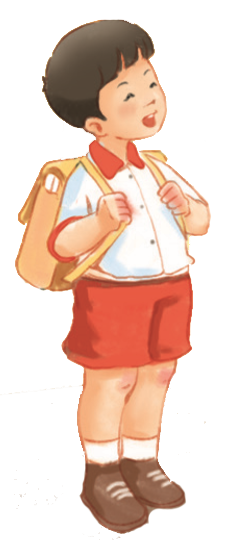 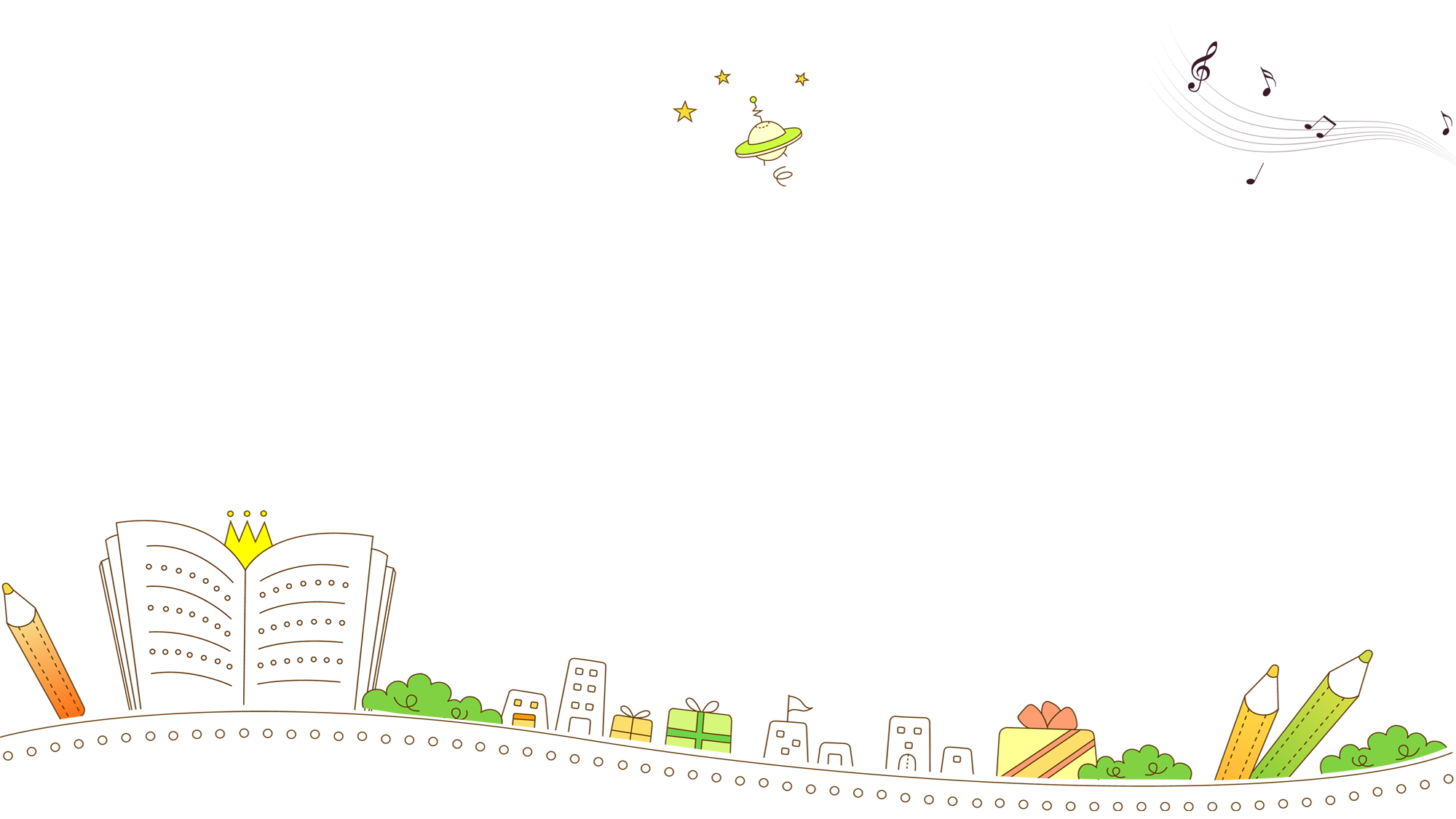 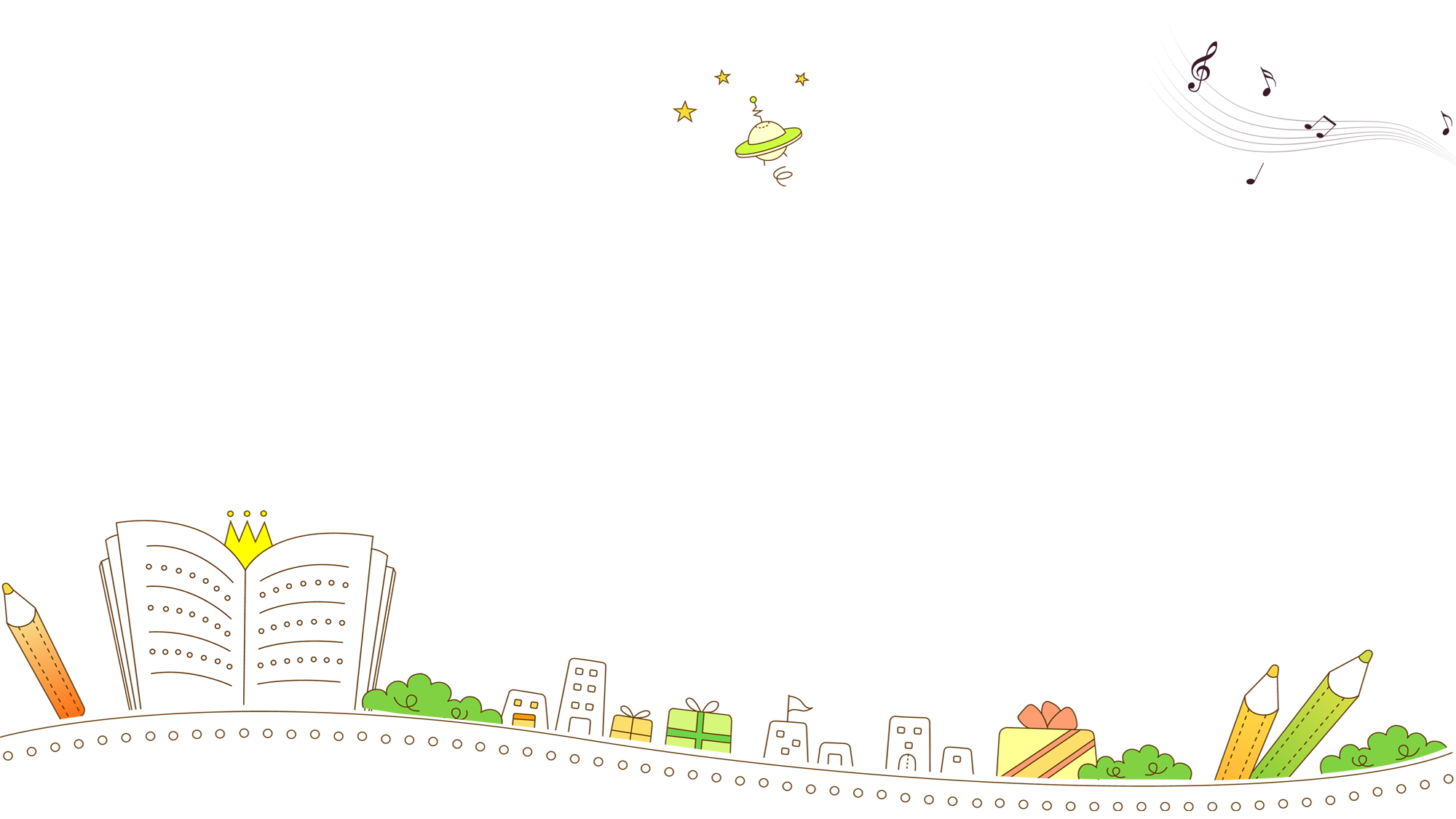 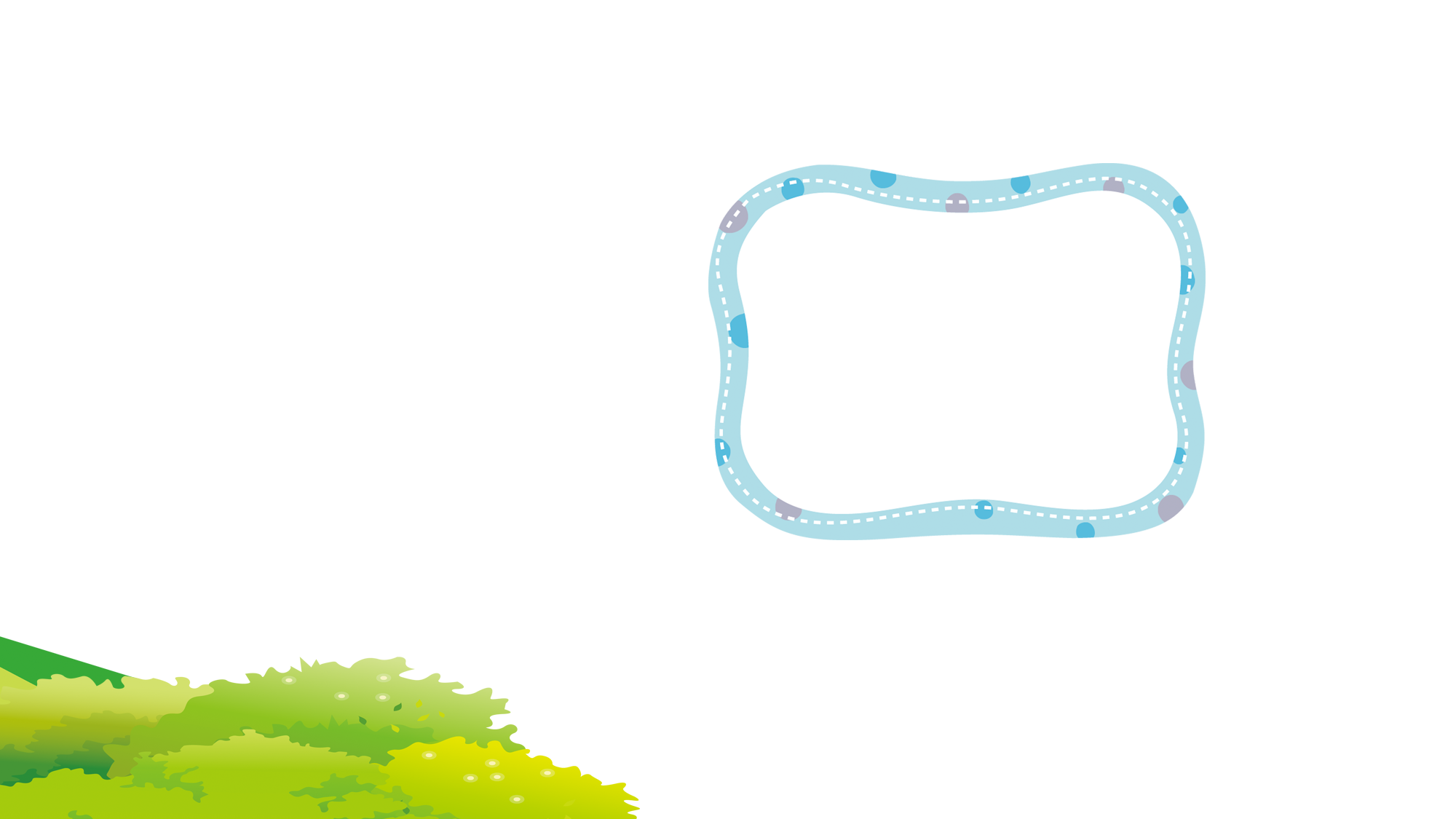 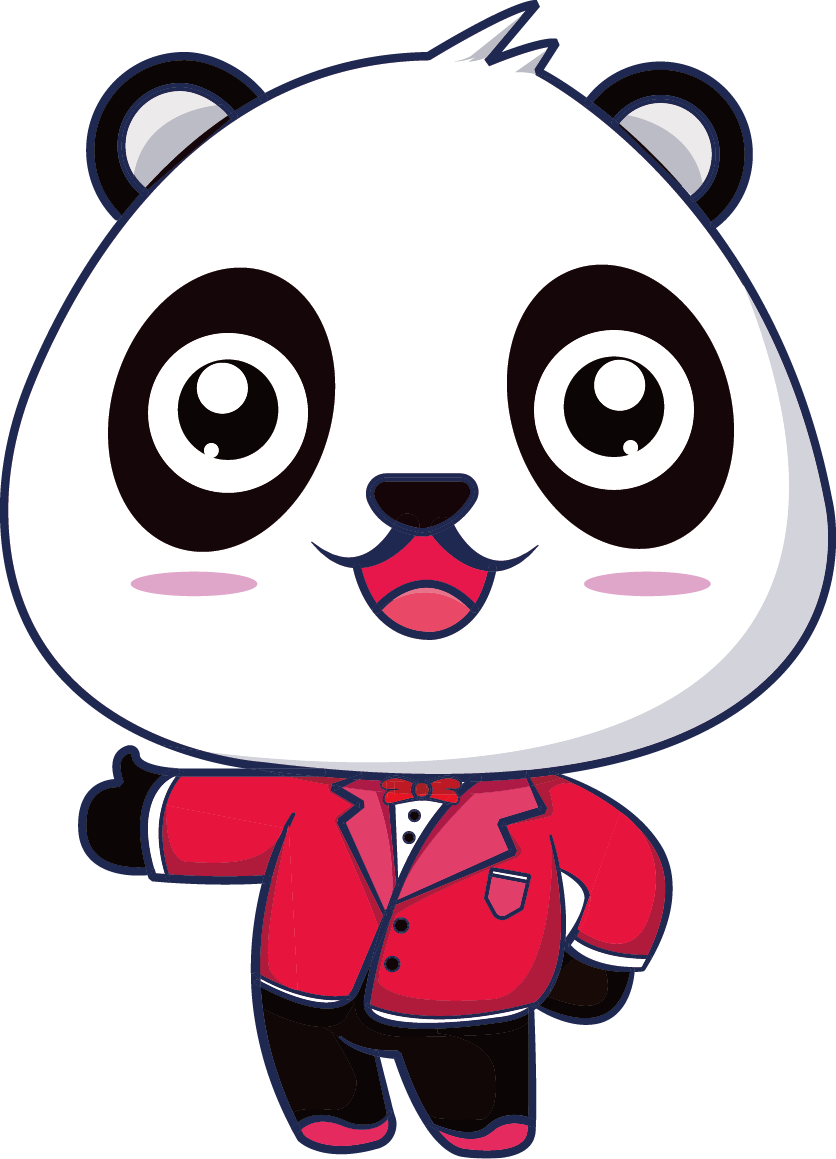 Khởi động
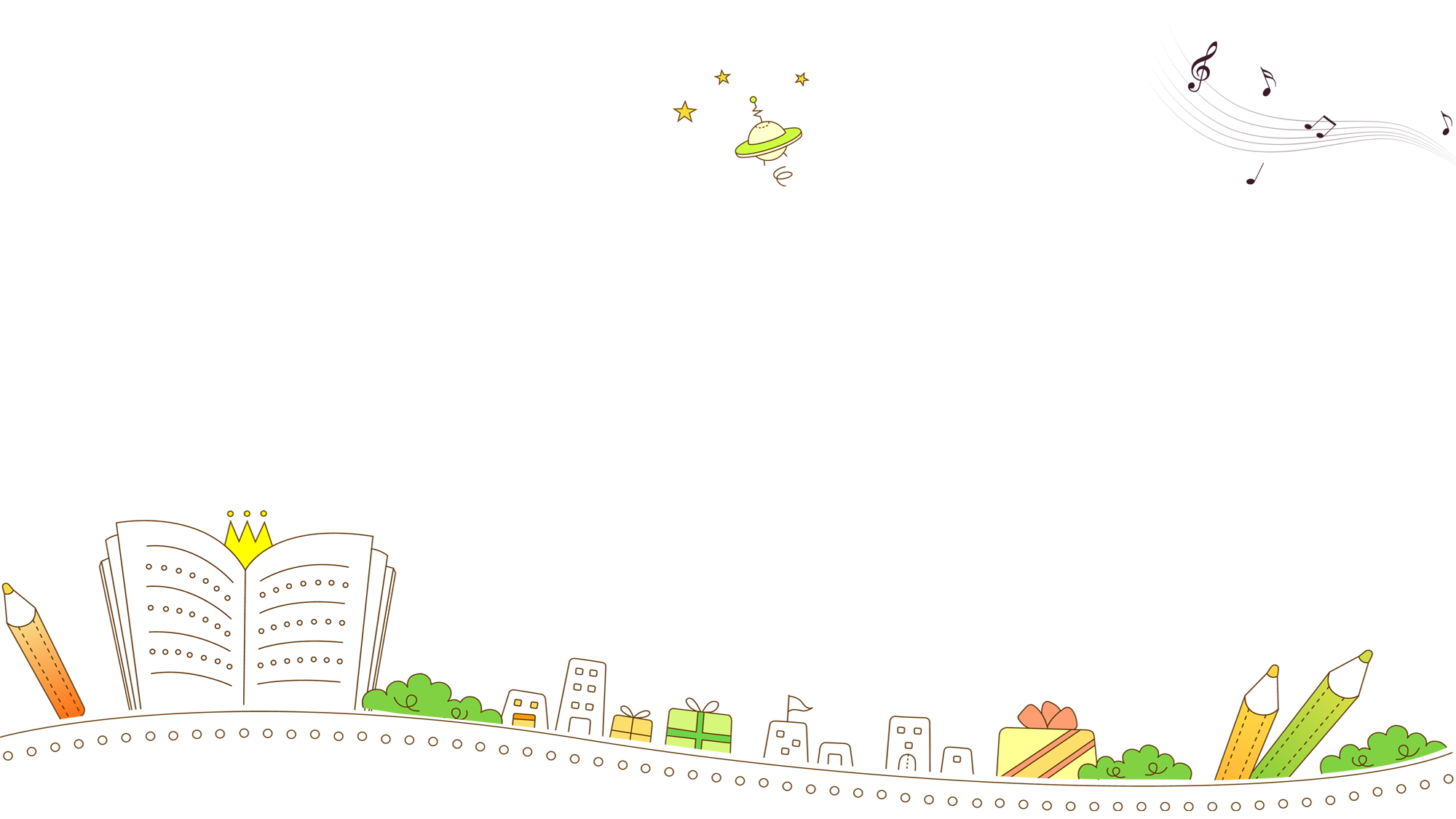 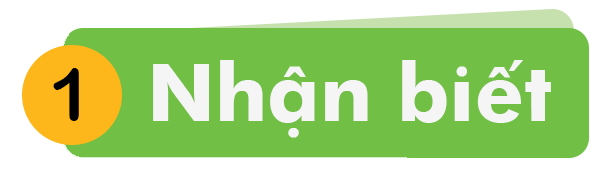 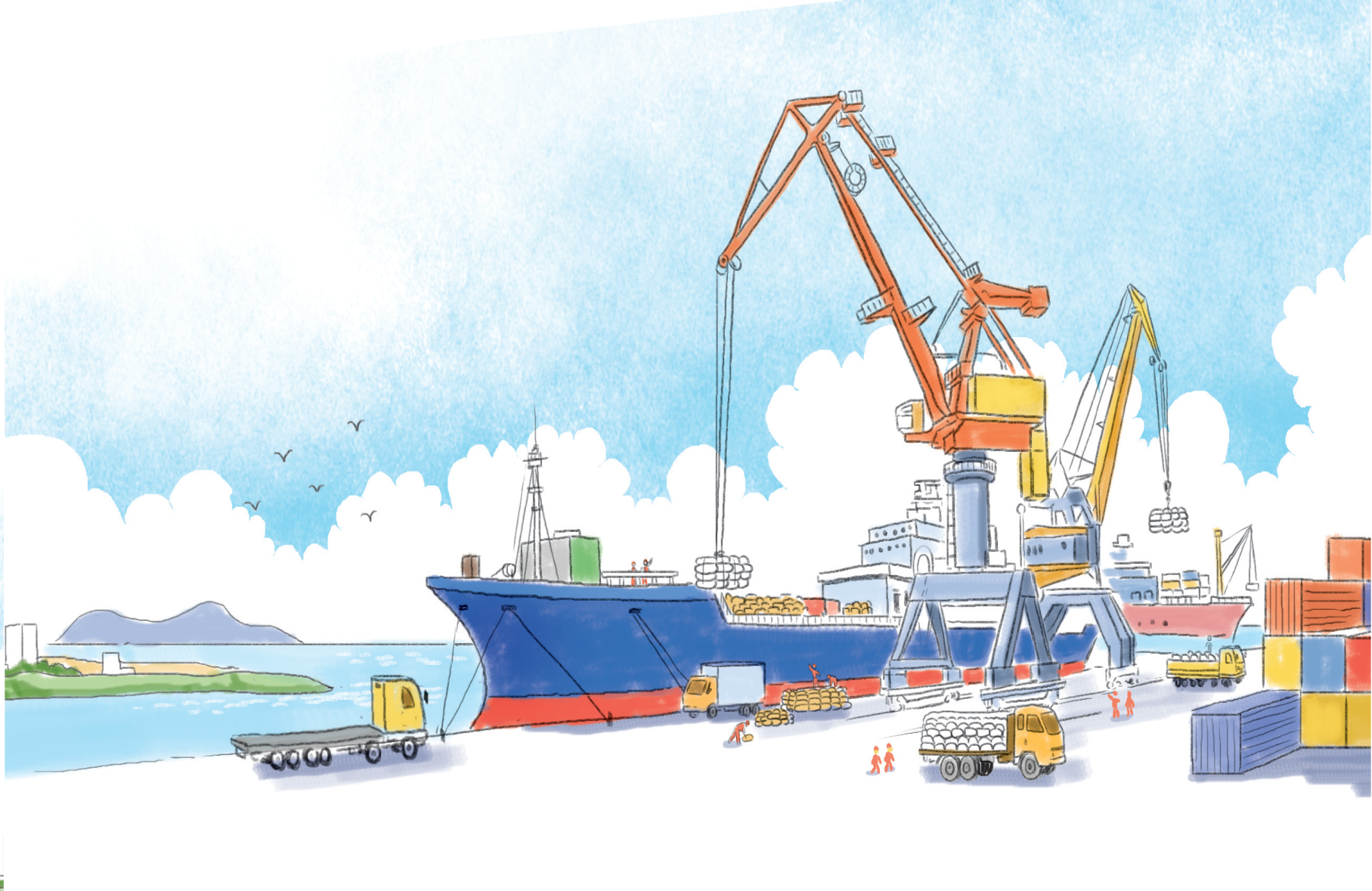 Tàu dỡ hàng ở cảng.
ơ
ơ
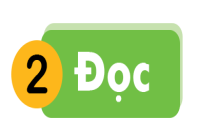 ơ
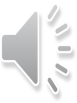 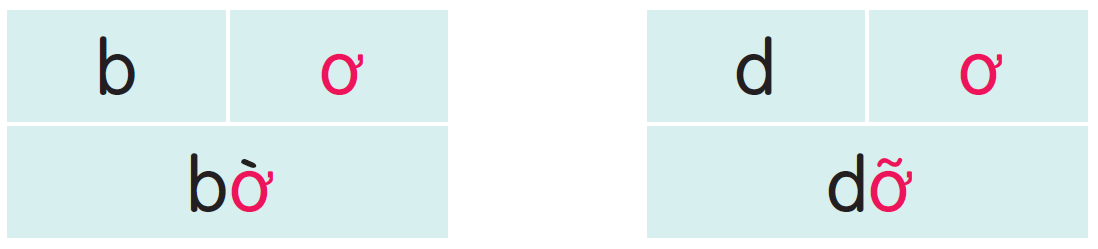 bờ
bở
cờ
cỡ
dỡ
đỡ
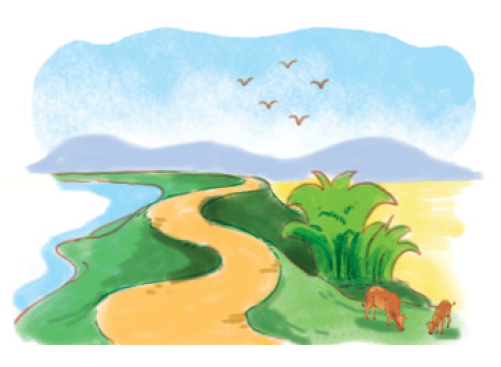 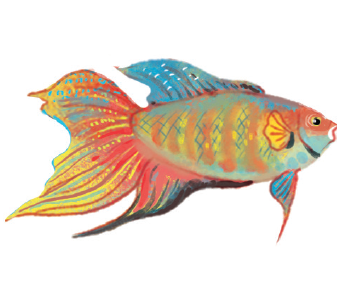 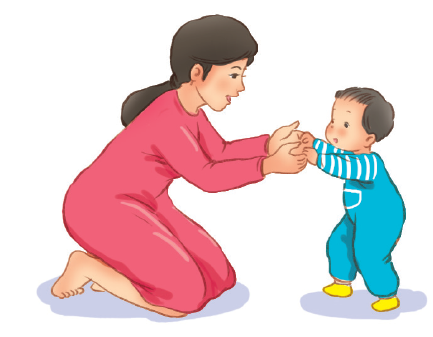 bờ đê
cá cờ
đỡ bé
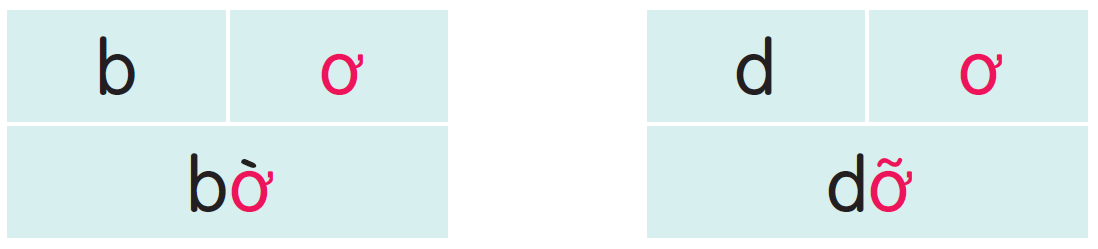 bờ
bở
cờ
cỡ
dỡ
đỡ
bờ đê
cá cờ
đỡ bé
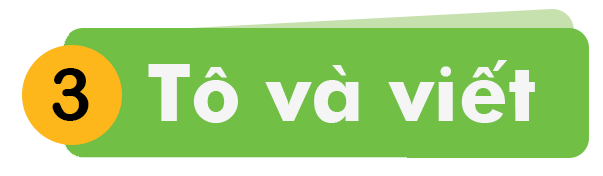 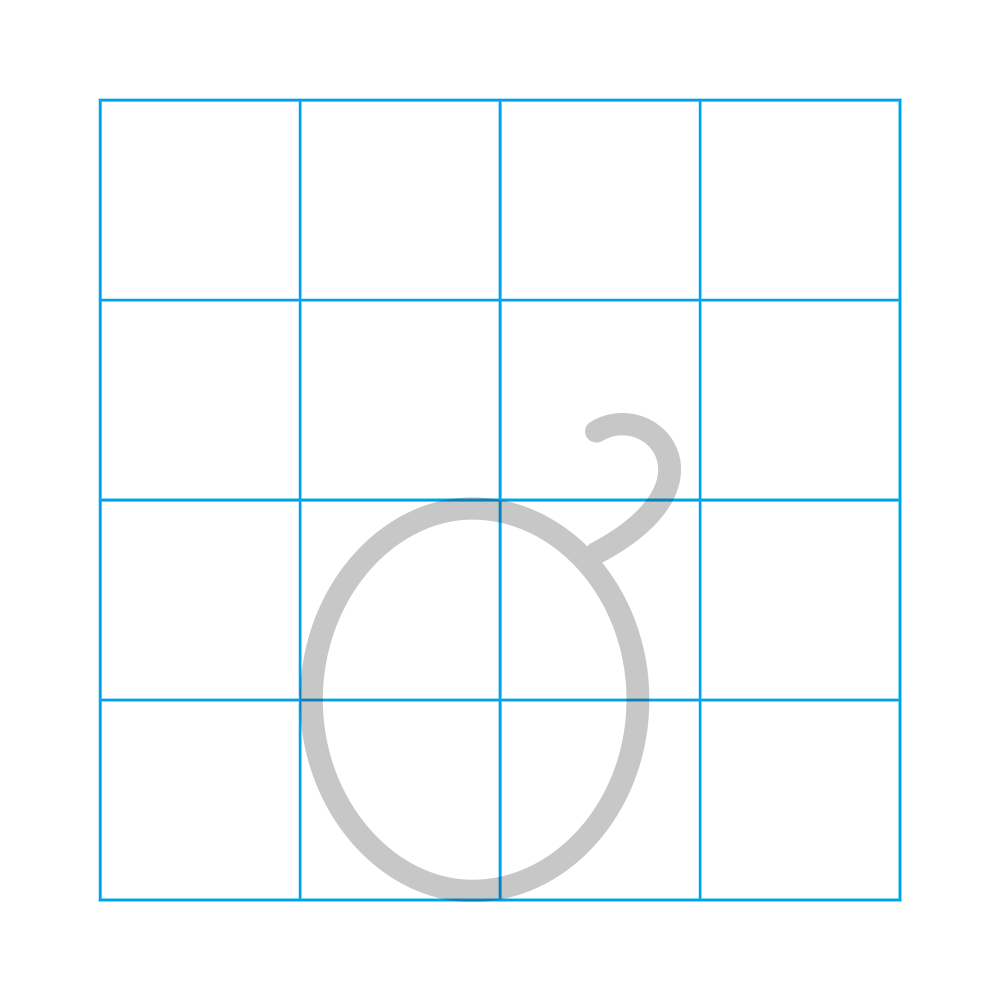 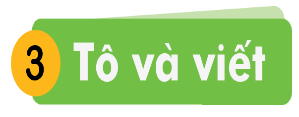 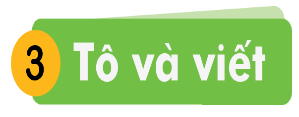 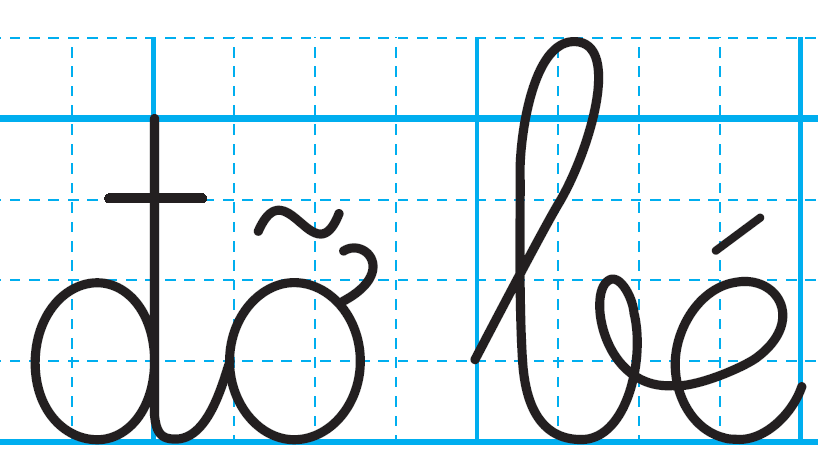 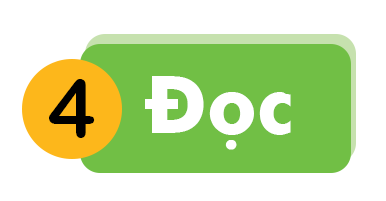 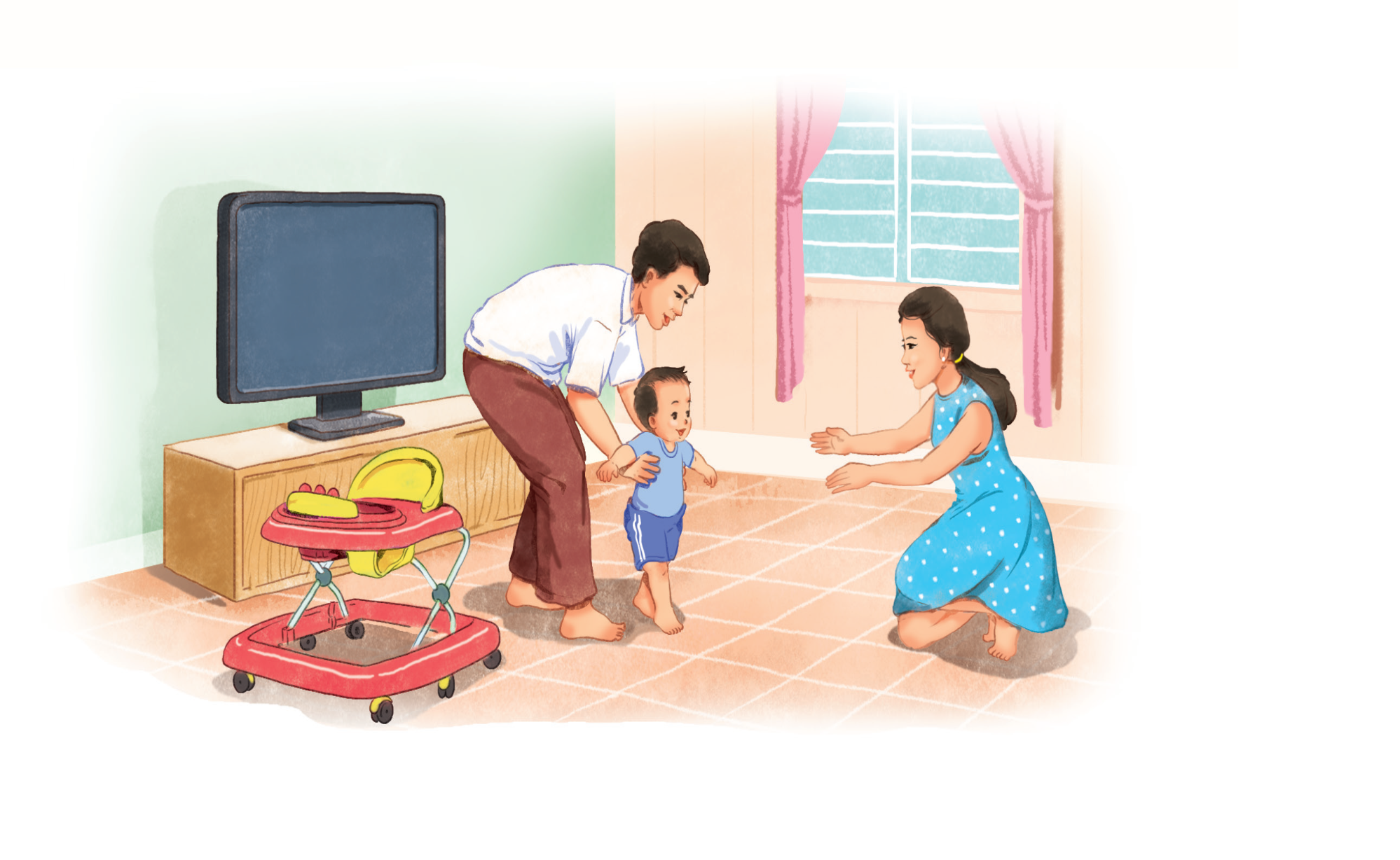 Bố đỡ bé.
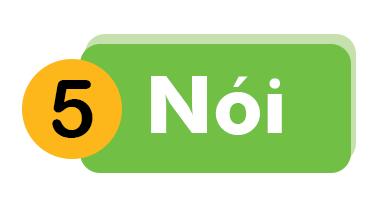 Phương tiện giao thông
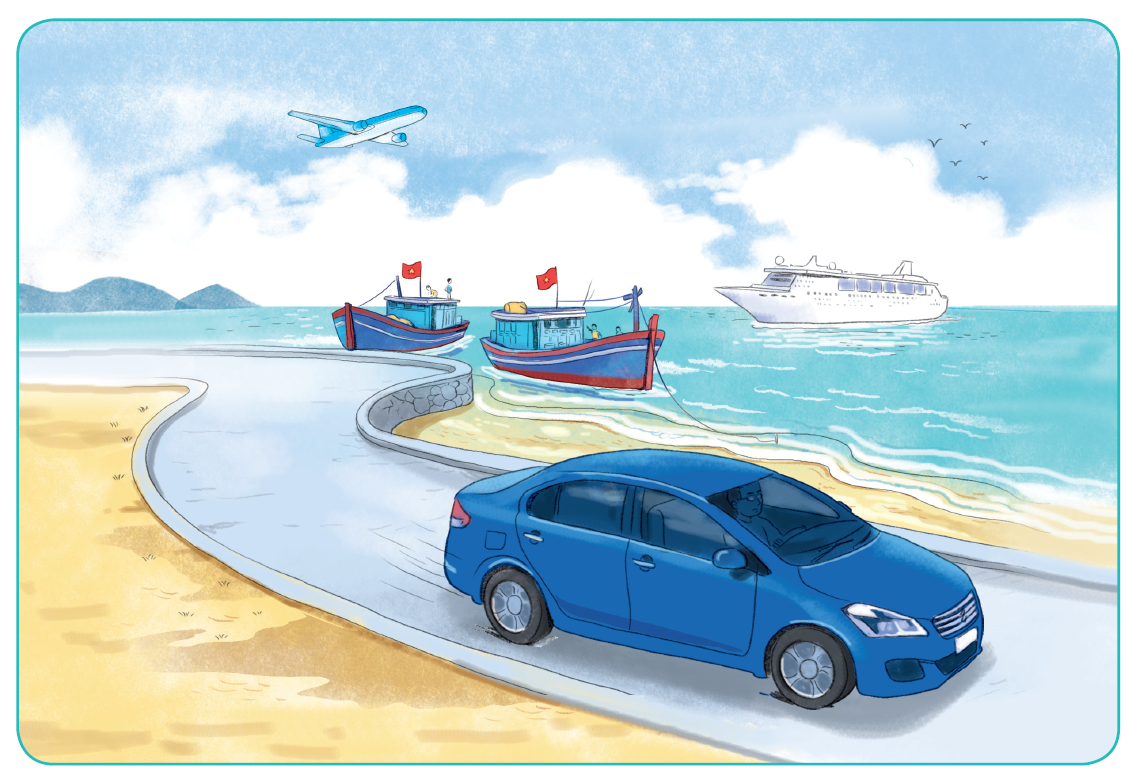 CỦNG CỐ 
BÀI HỌC
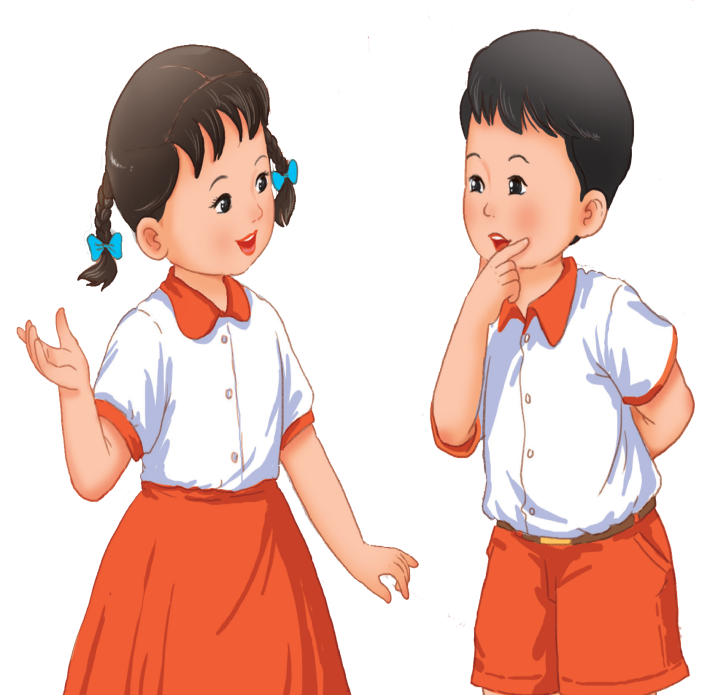